KAMERPLANTEN
1. Aechmea, kokerbromelia
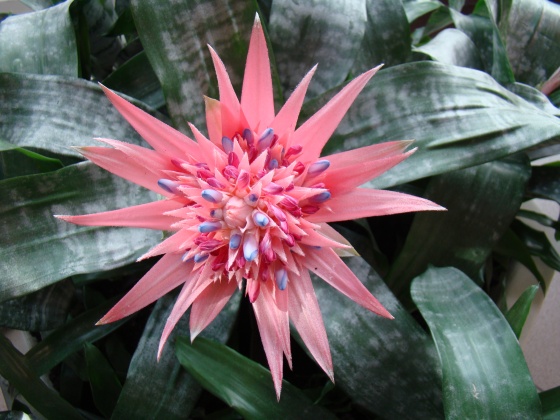 2. Alocasia, skeletplant
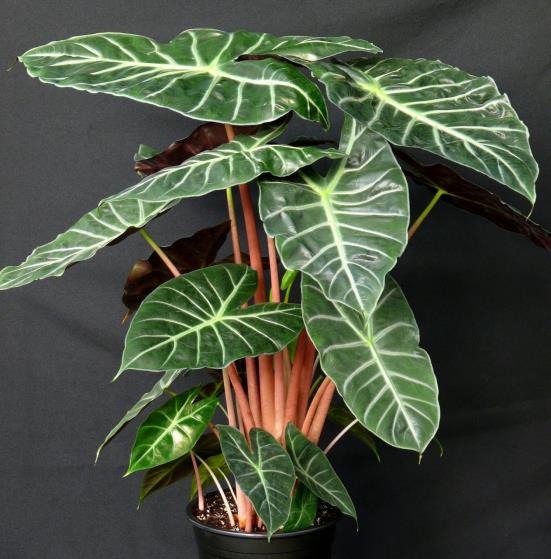 3. Aloe, aloë
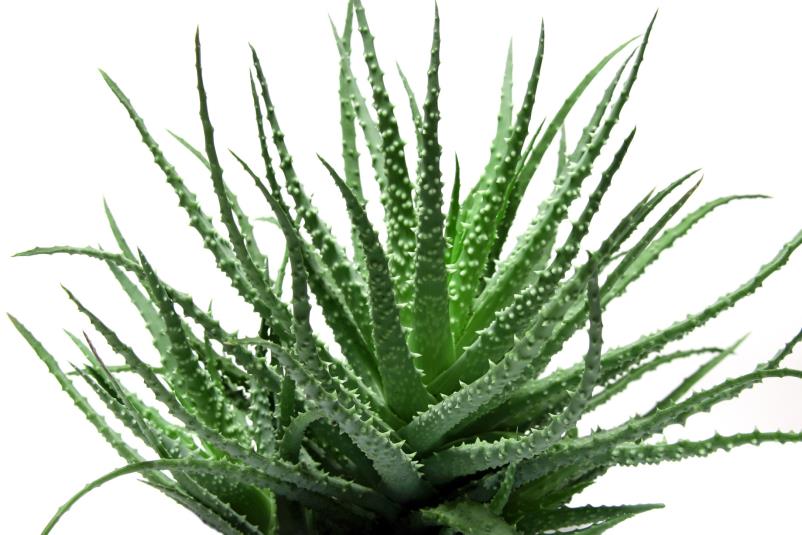 4. Ananas, ananas
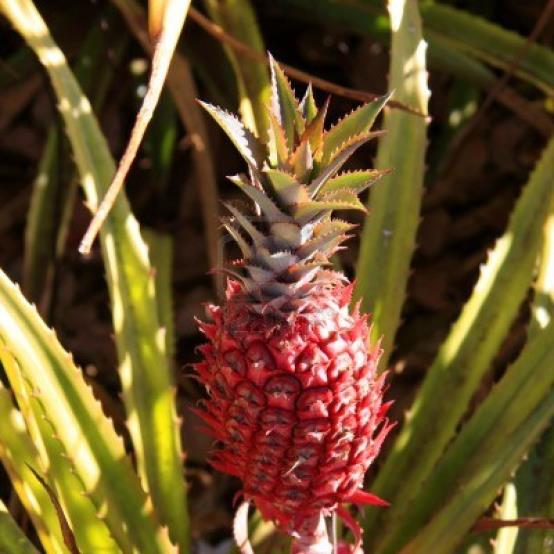 5. Anthurium
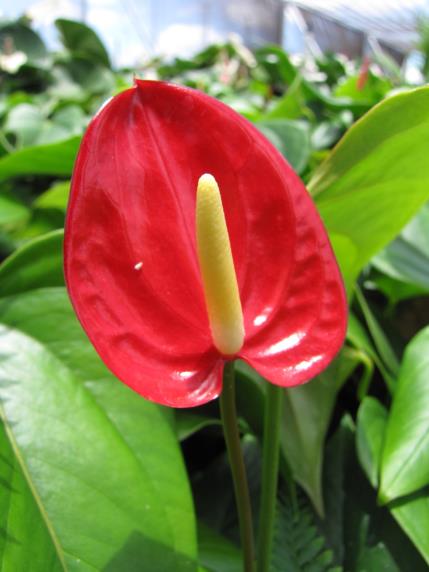 6. Asparagus, aspergeplant
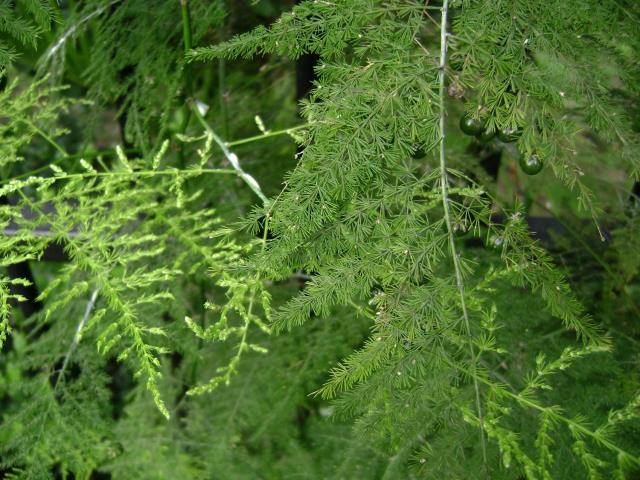 7. Asplenium, nestvaren
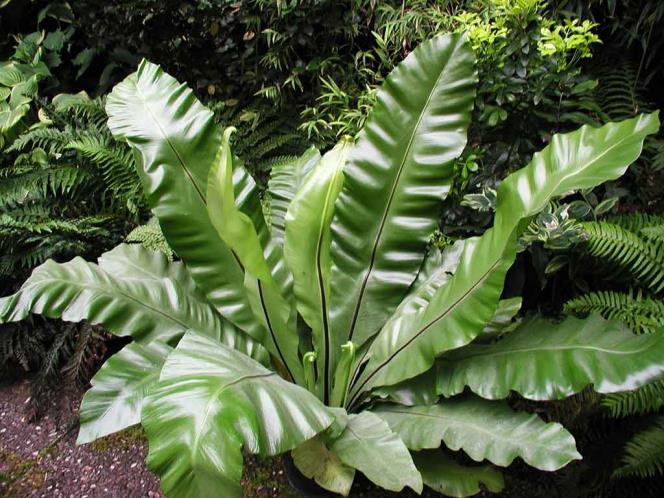 8. Beaucarnea
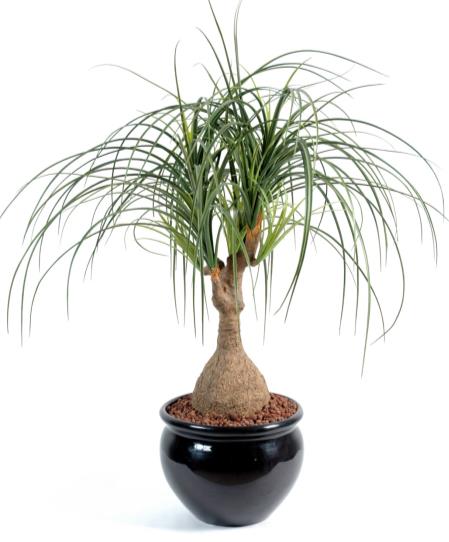 9. Begonia, begonia
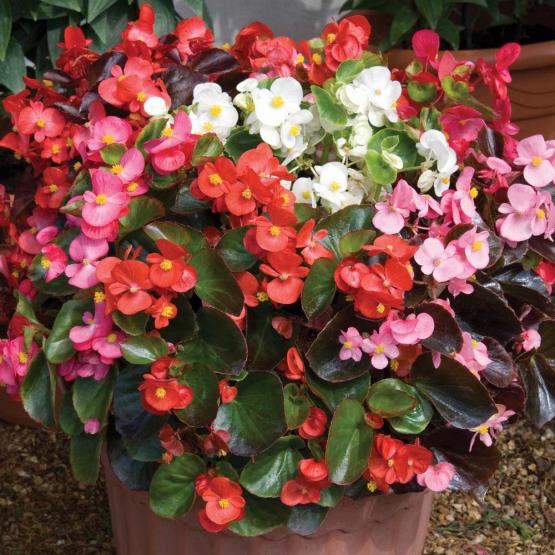 10. Calathea
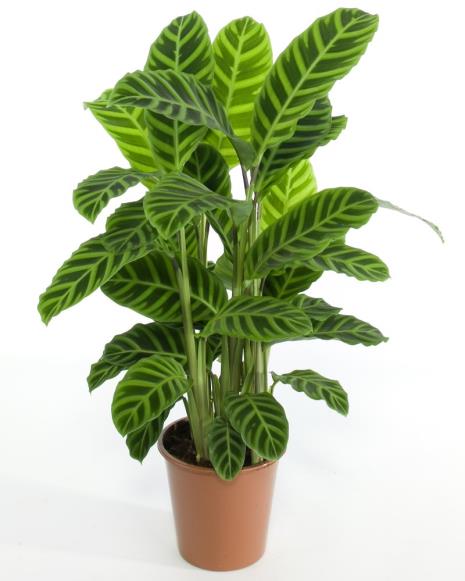 11. Chrysalidocarpus, goudpalm
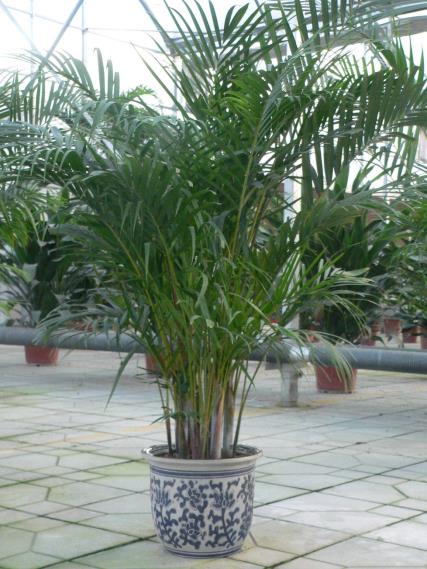 12. Cocos, kokospalm
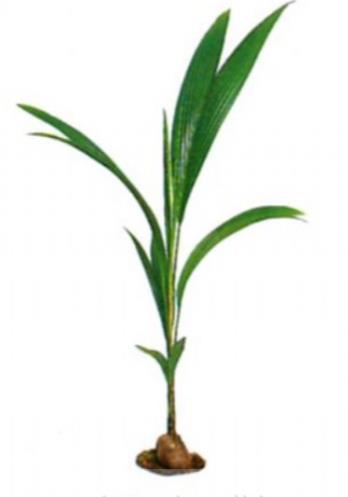 13. Crassula, dikblad
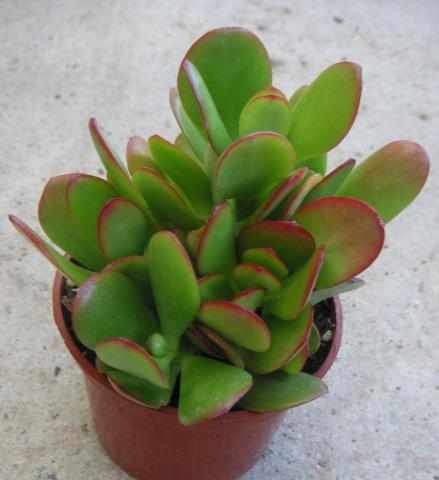 14. Cyclaam, alpenviooltje
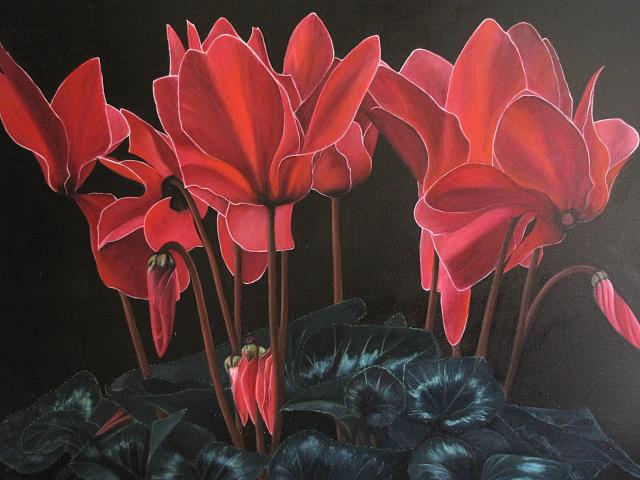 15. Chlorophytum /zebragras
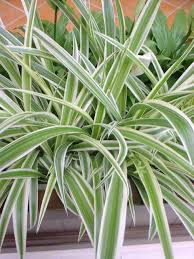 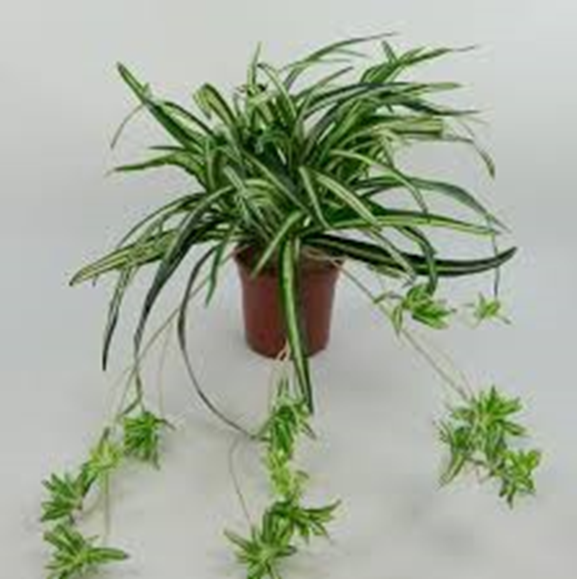 16. Dieffenbachia
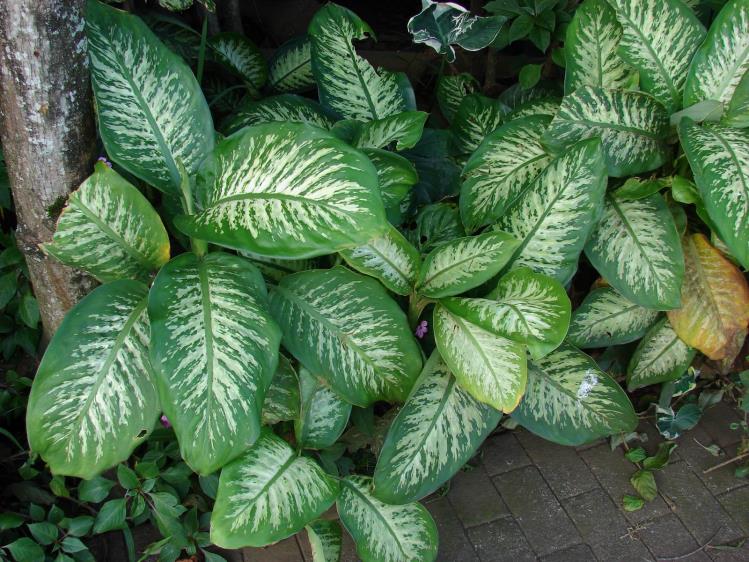 17. Dracaena, drakenbloedboom
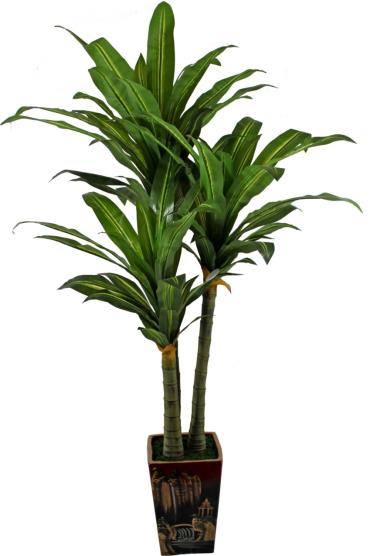 18. Echeveria, vetplant
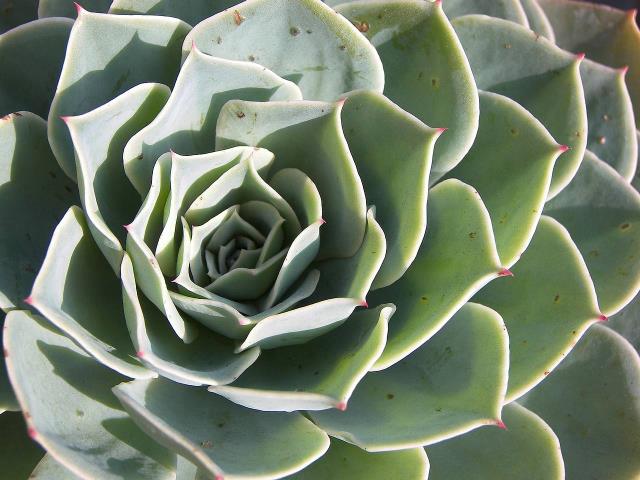 19. Euphorbia, kerstster
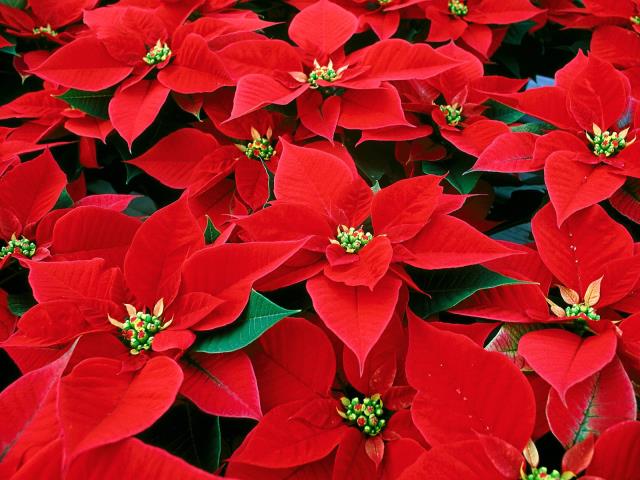 20. Exacum, bitterblad
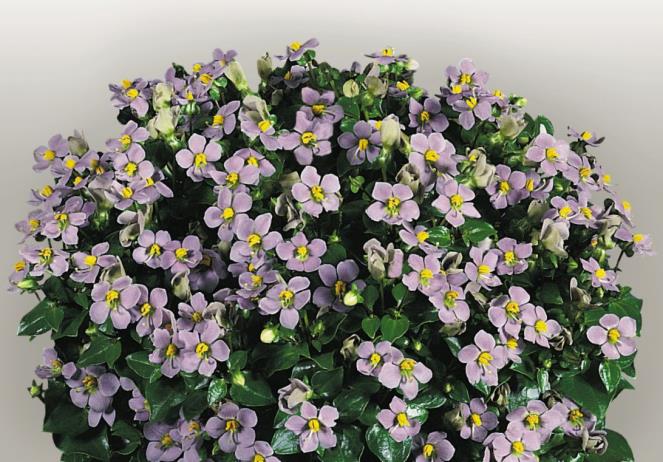 21. Ficus,
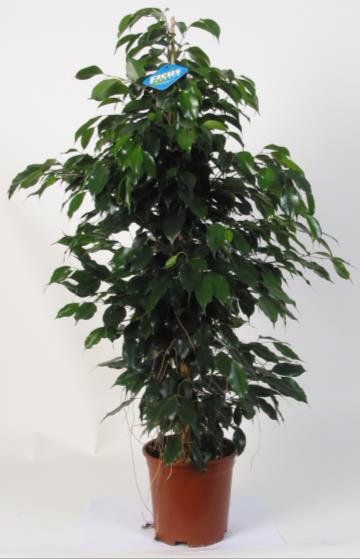 22. Guzmania
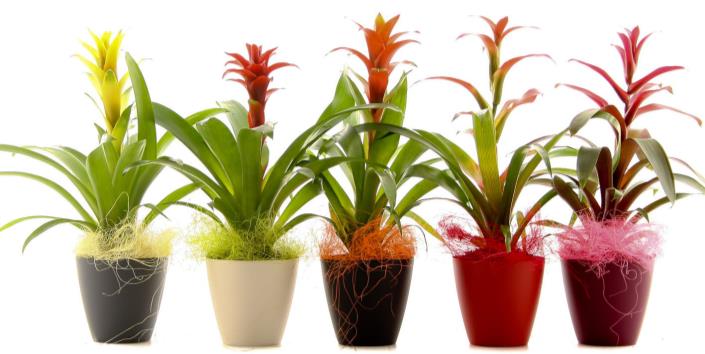 23. Hedera, klimop
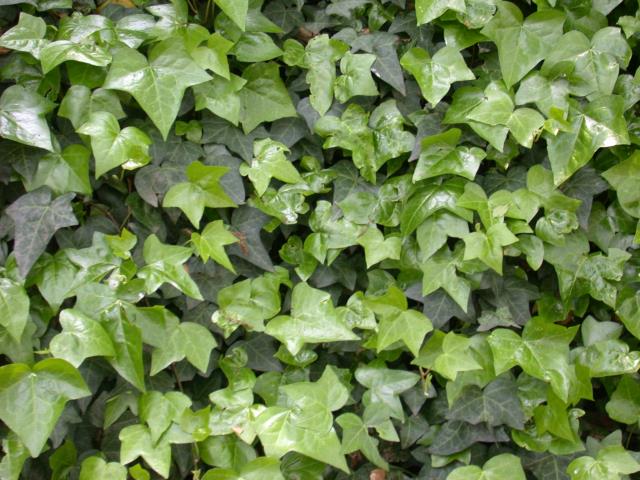 24. Hydrangea, hortensia
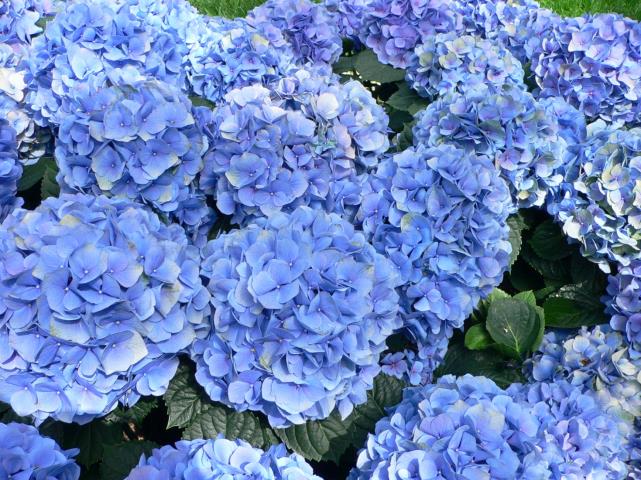 25. Howeia, kentiapalm
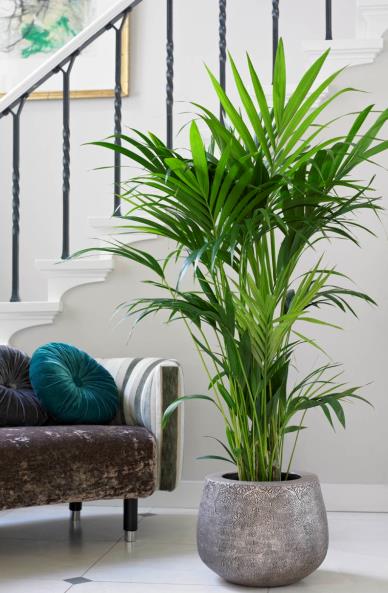 26. Kalanchoe
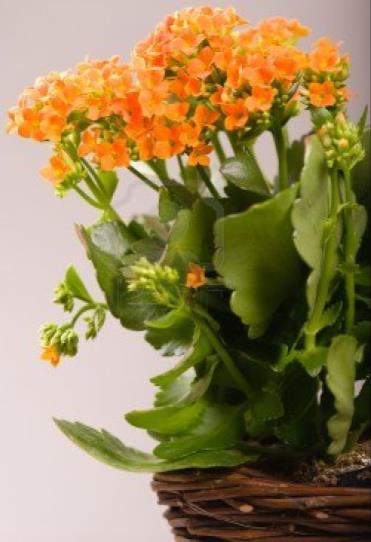 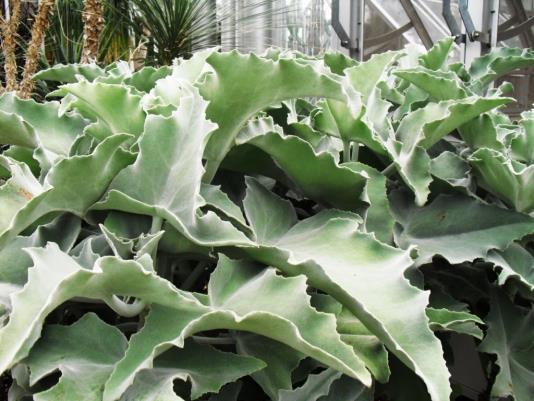 27. Mammillaria
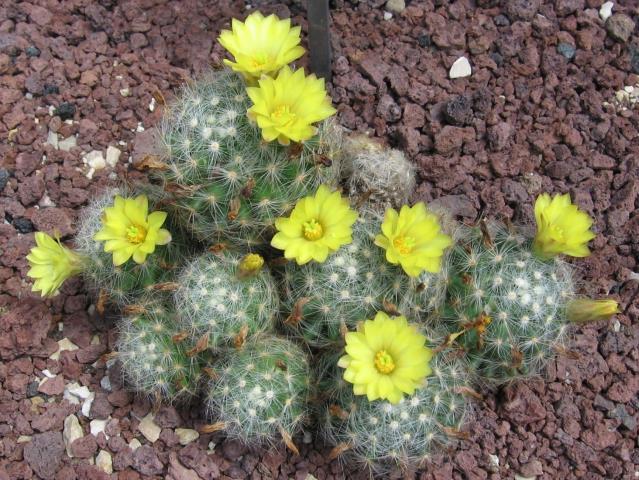 28. Monstera, gatenplant
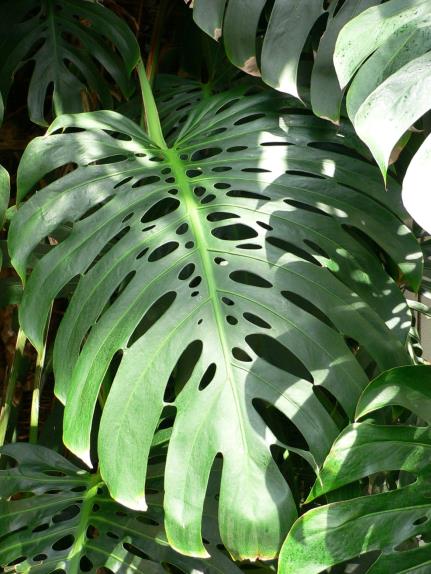 29. Musa, banaan
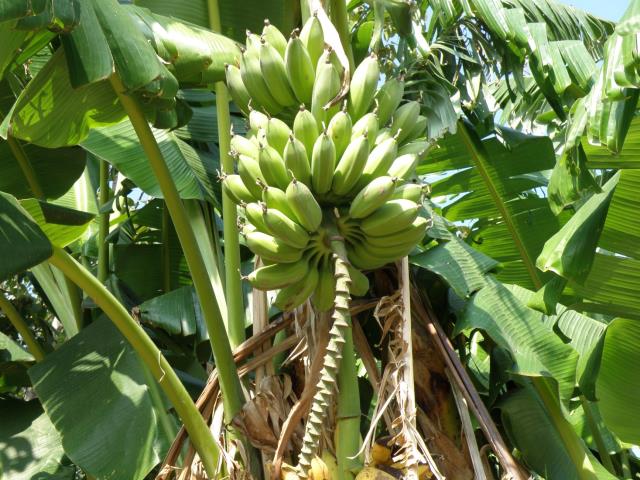 30. Nephrolepis, krulvaren
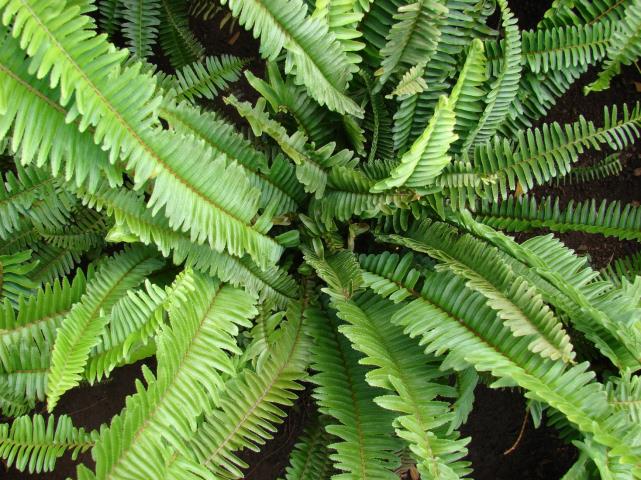 31. Opuntia
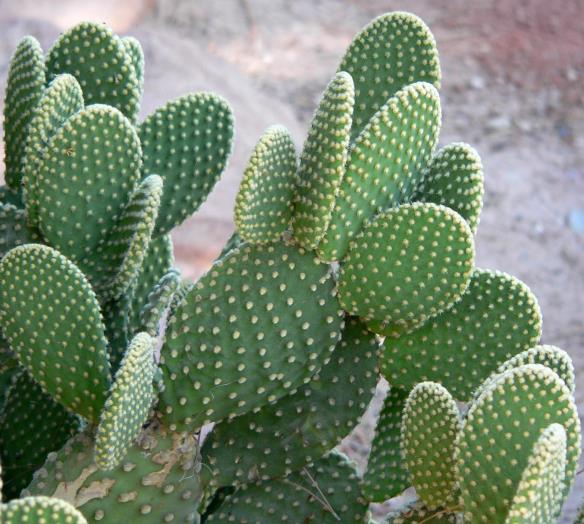 32. Pachira
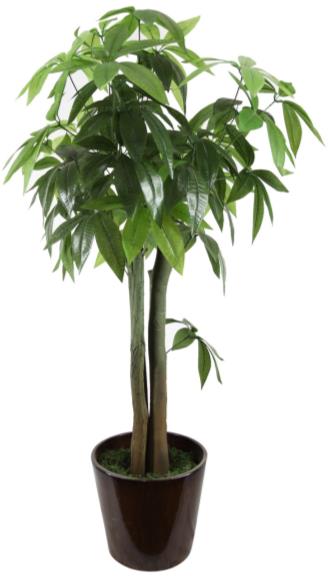 33. Peperomia, wandelstokje
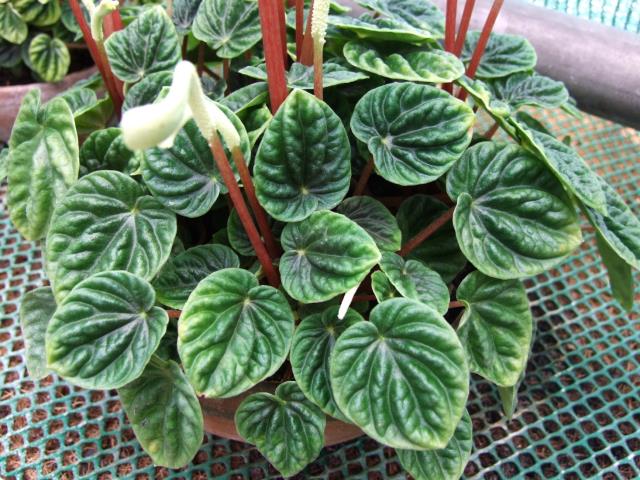 34. Phalaenopsis
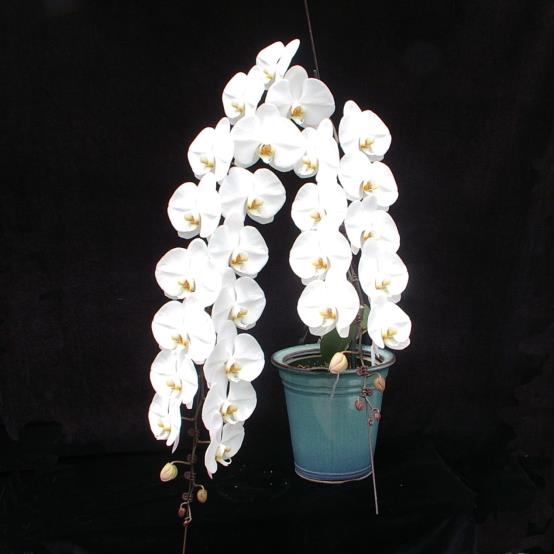 35. Philodendron
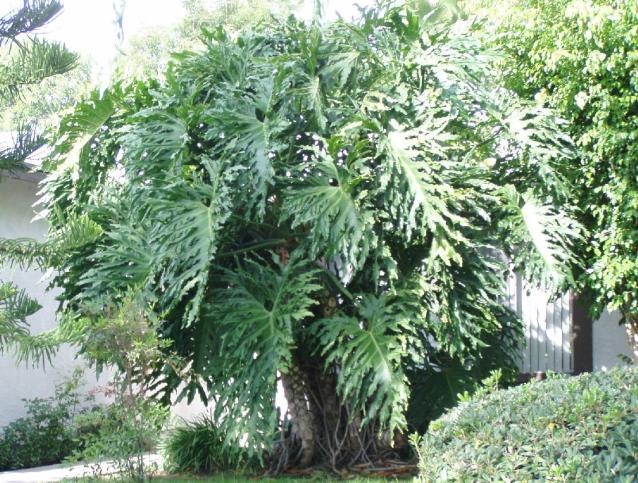 36. Poganatherum, kamerbamoe
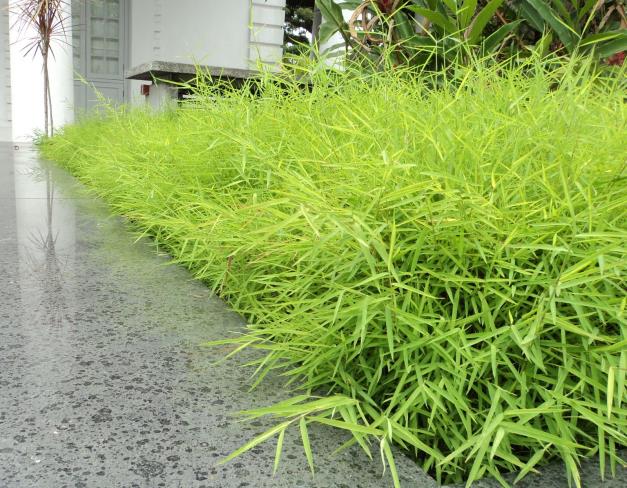 37. Rhododendron, Azalea
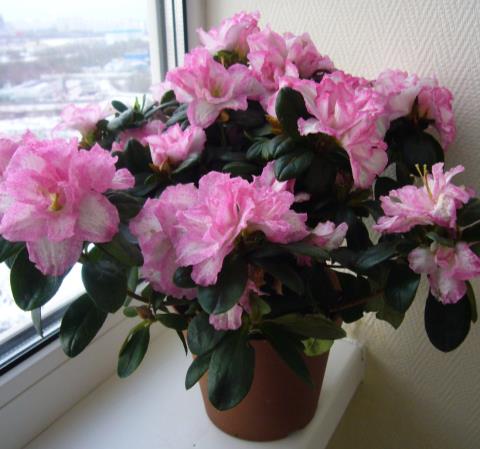 38. Rosa, miniroos
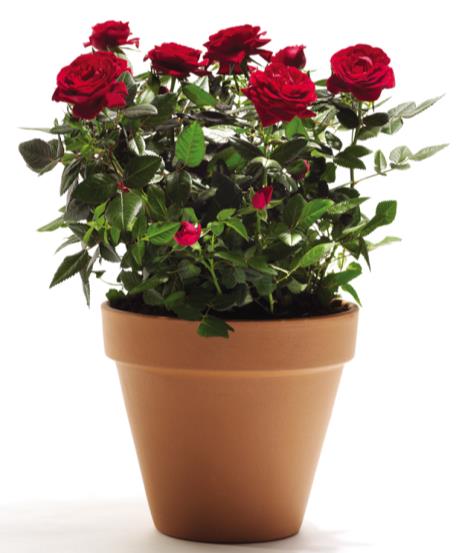 39. Saintpaulia, kaapsviooltje
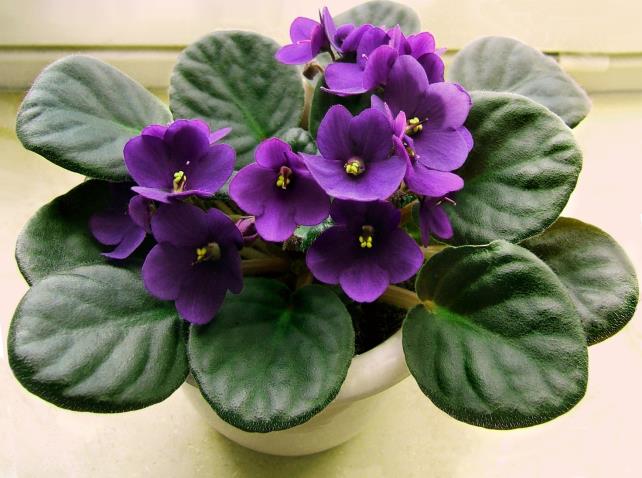 40. Sanseveria, vrouwentong
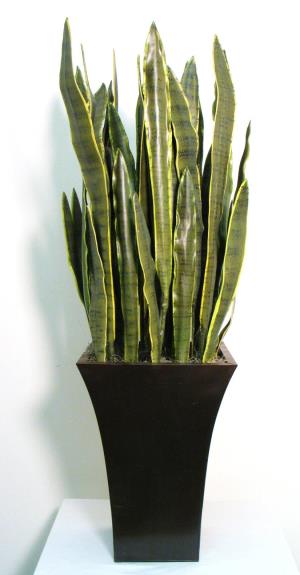 41. Schefflera
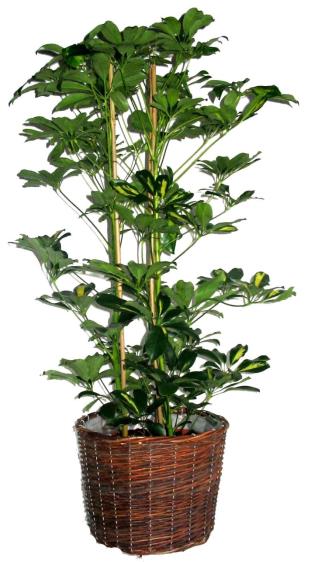 42. Spathiphyllum
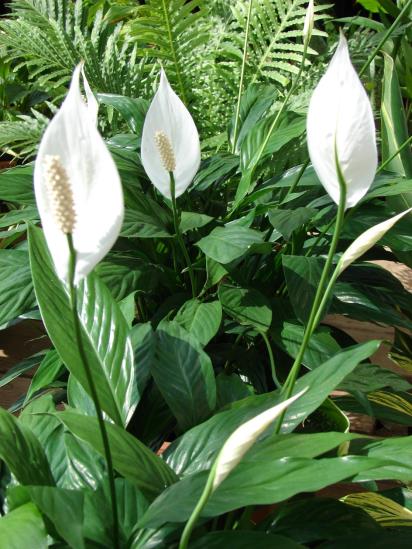 43. Syngonium
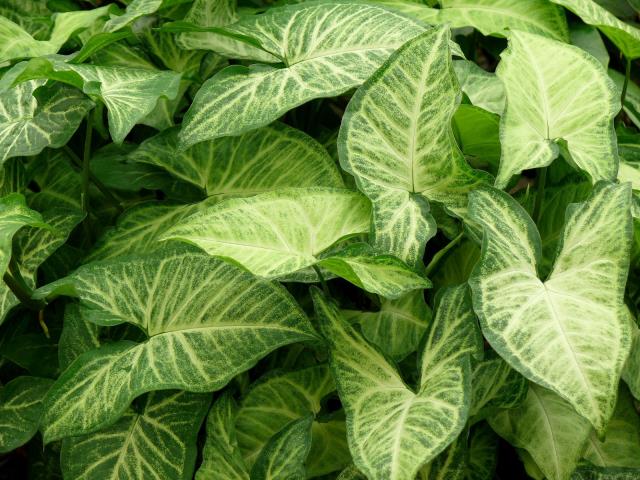 44. Vriesea
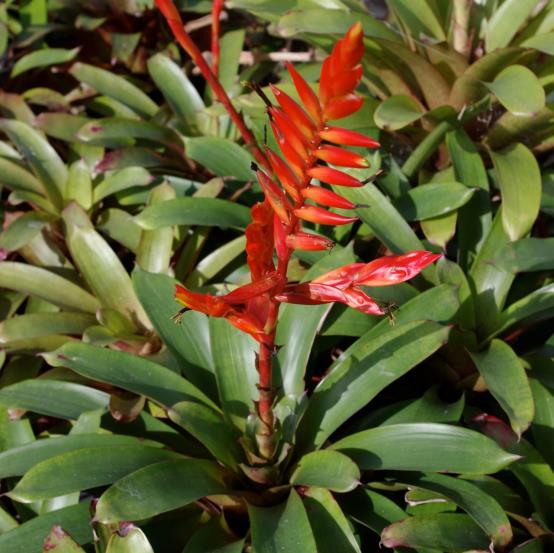 45. Yucca, palmlelie
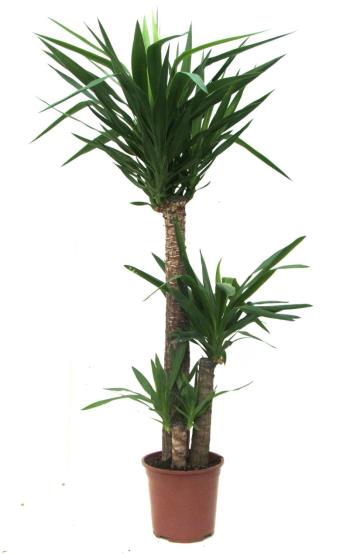